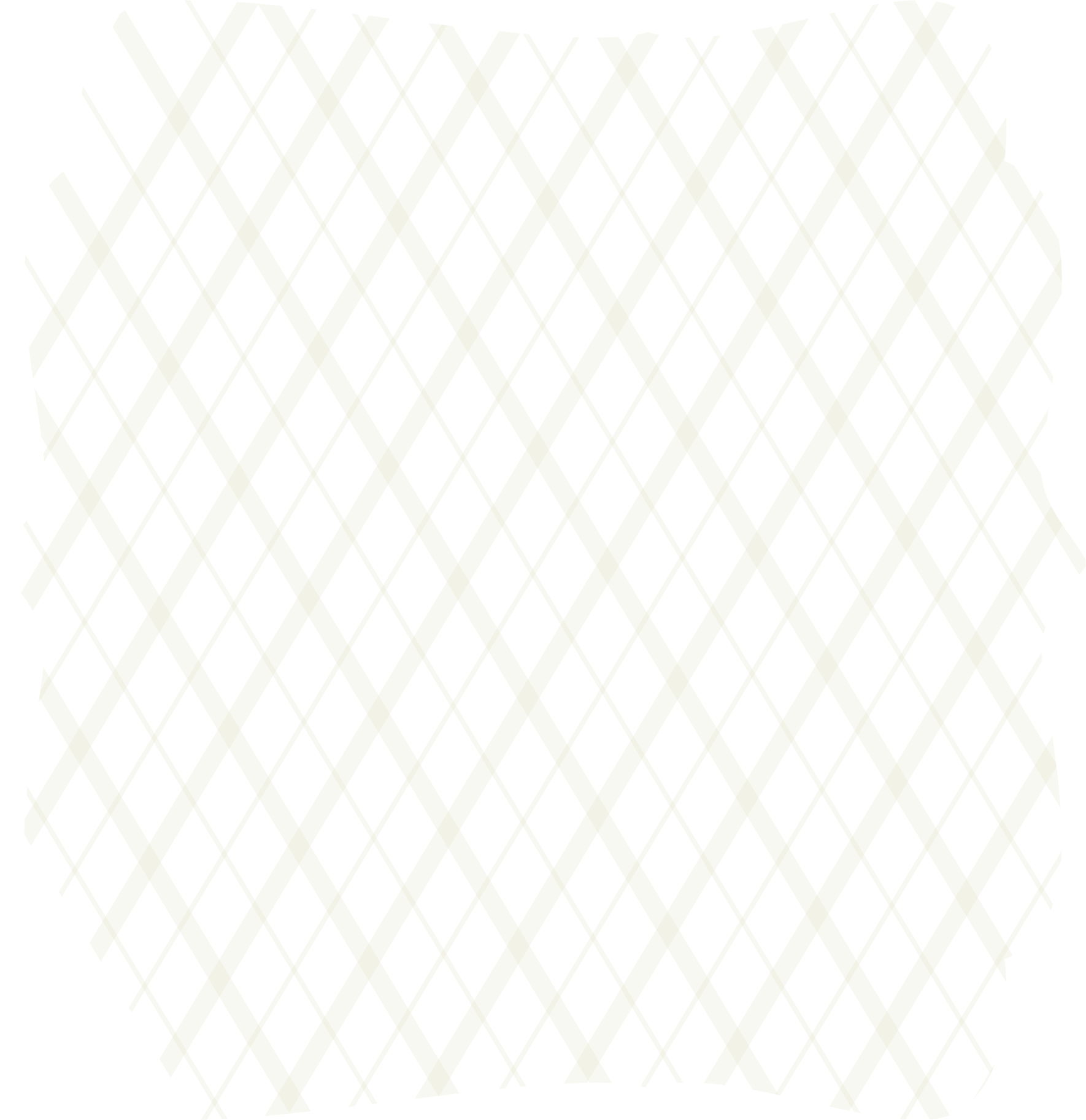 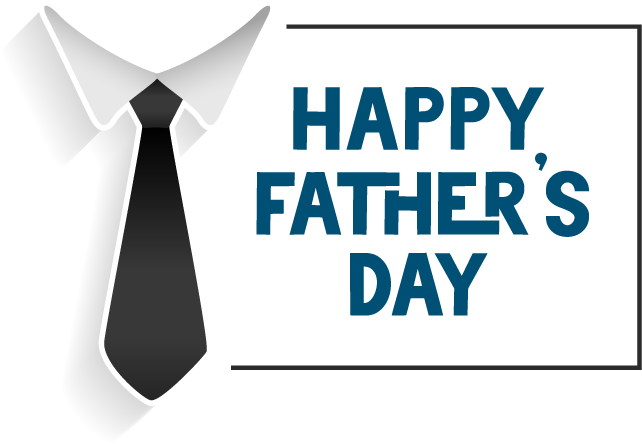 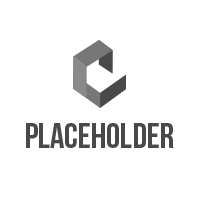 THANK 
YOU!
To thank you for your business, 
we’re offering 20% off your future orders through the end of July!
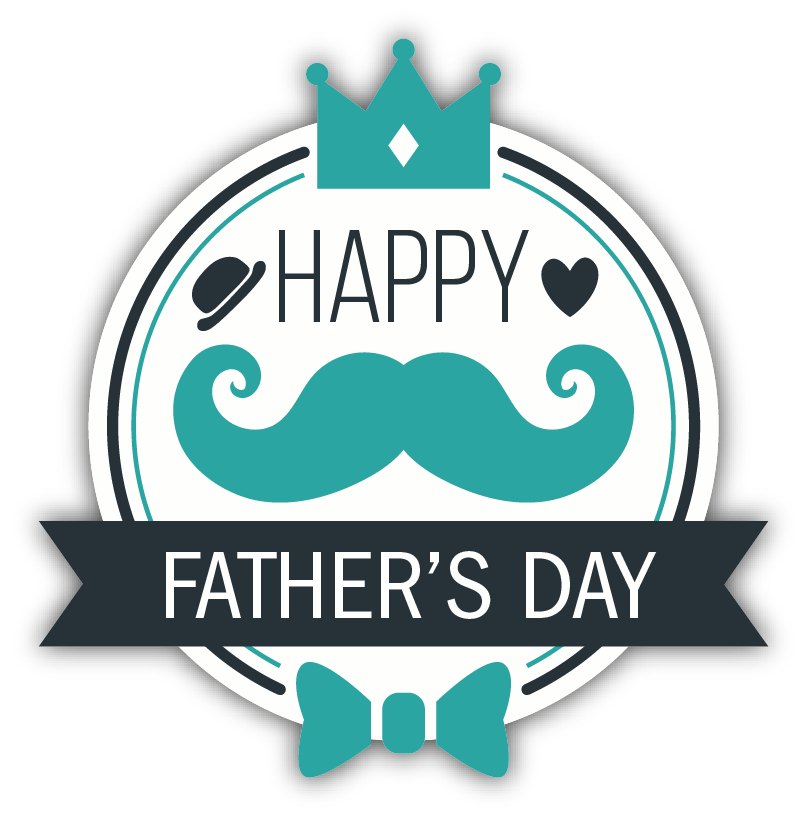 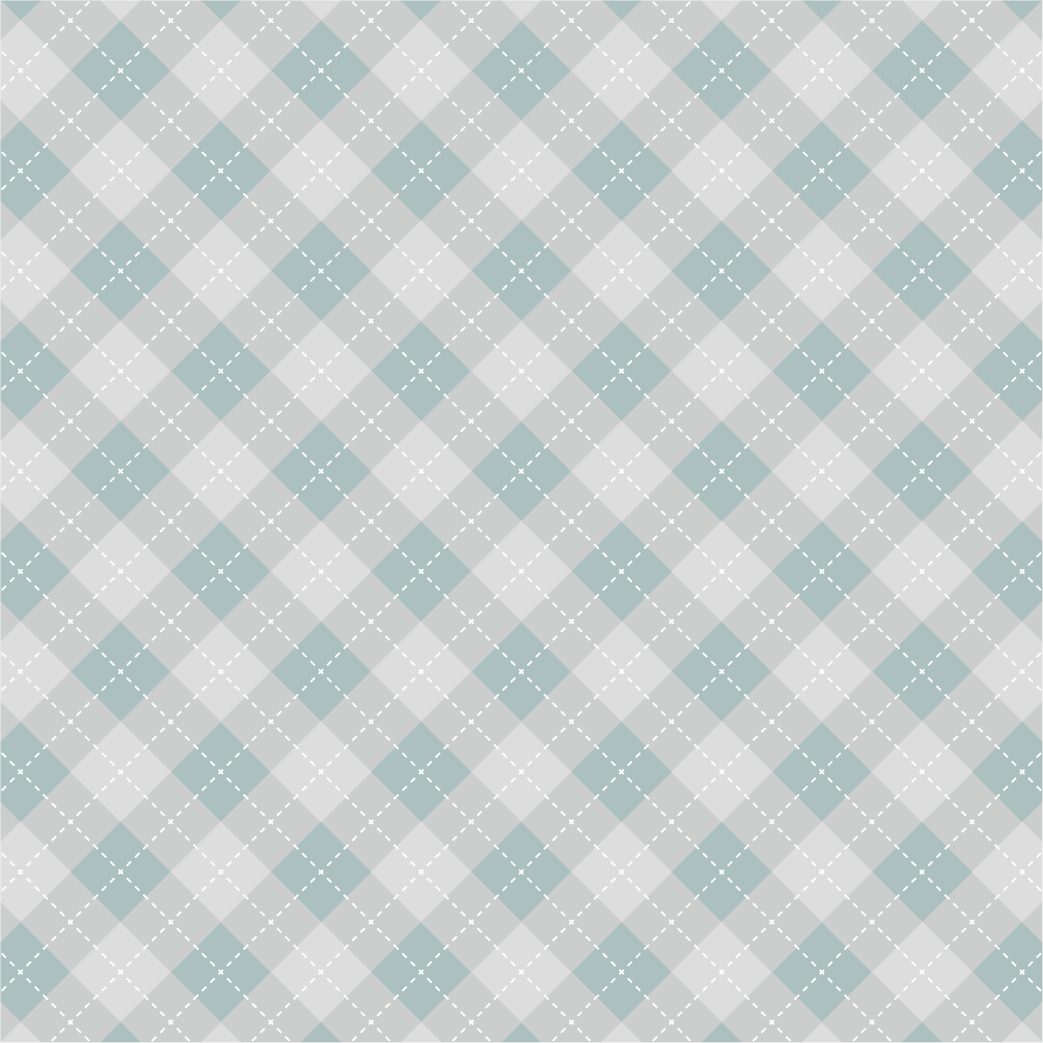 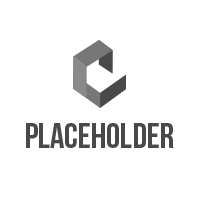 THANK 
YOU!
To thank you for your business, 
we’re offering 20% off your future orders through the end of July!
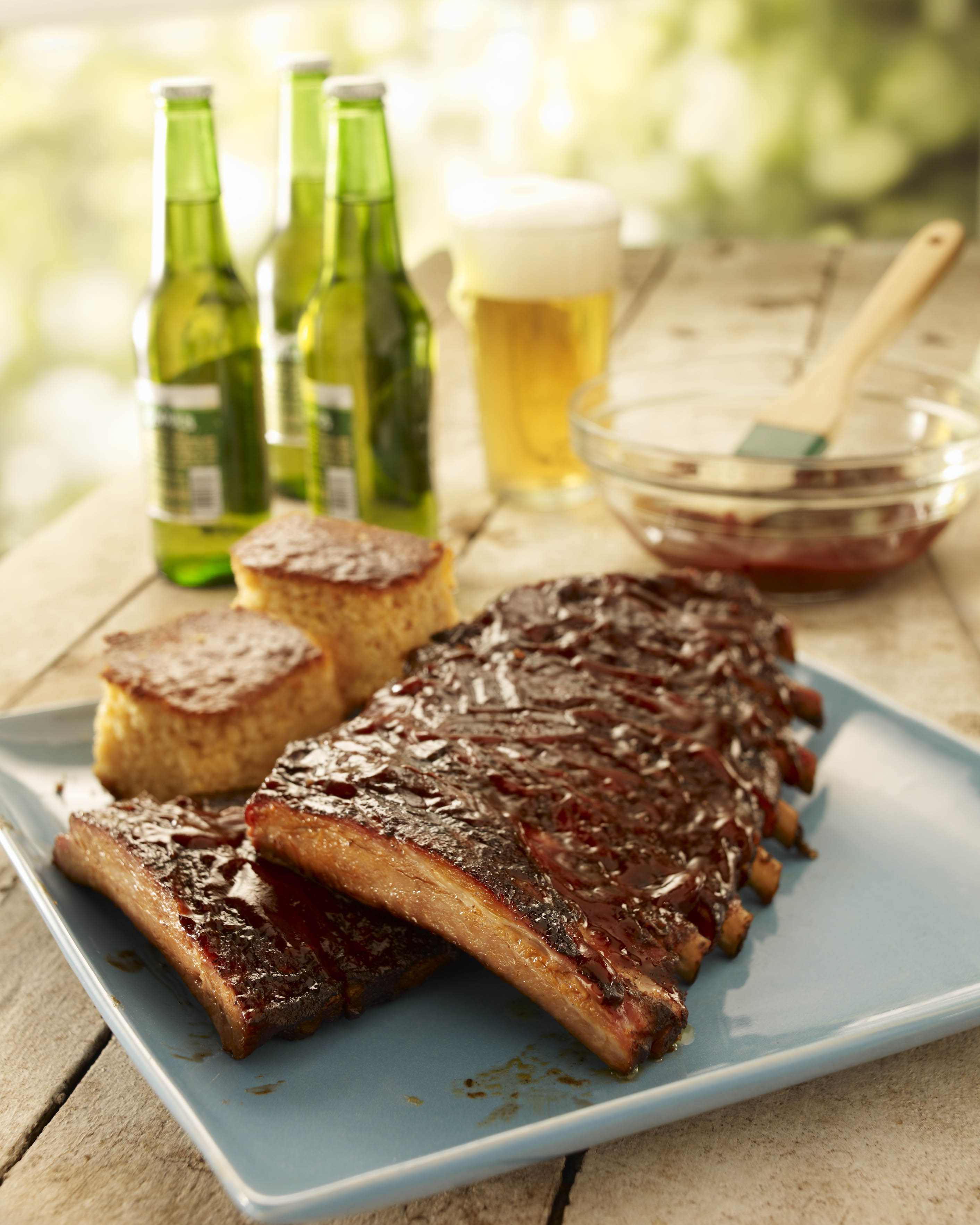 THANK 
YOU!
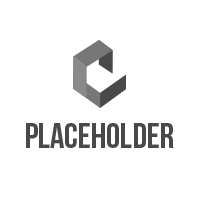 To thank you for 
your business, we’re offering 20% off your future orders through 
the end of July!
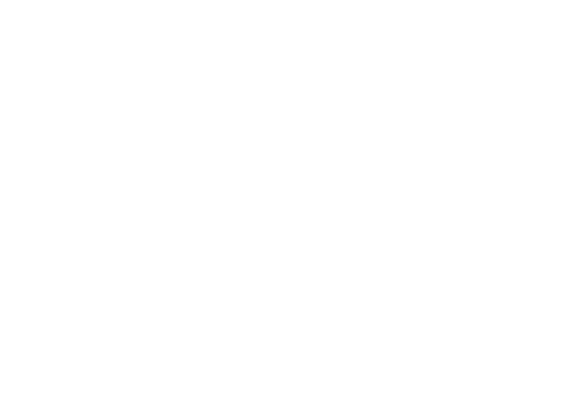 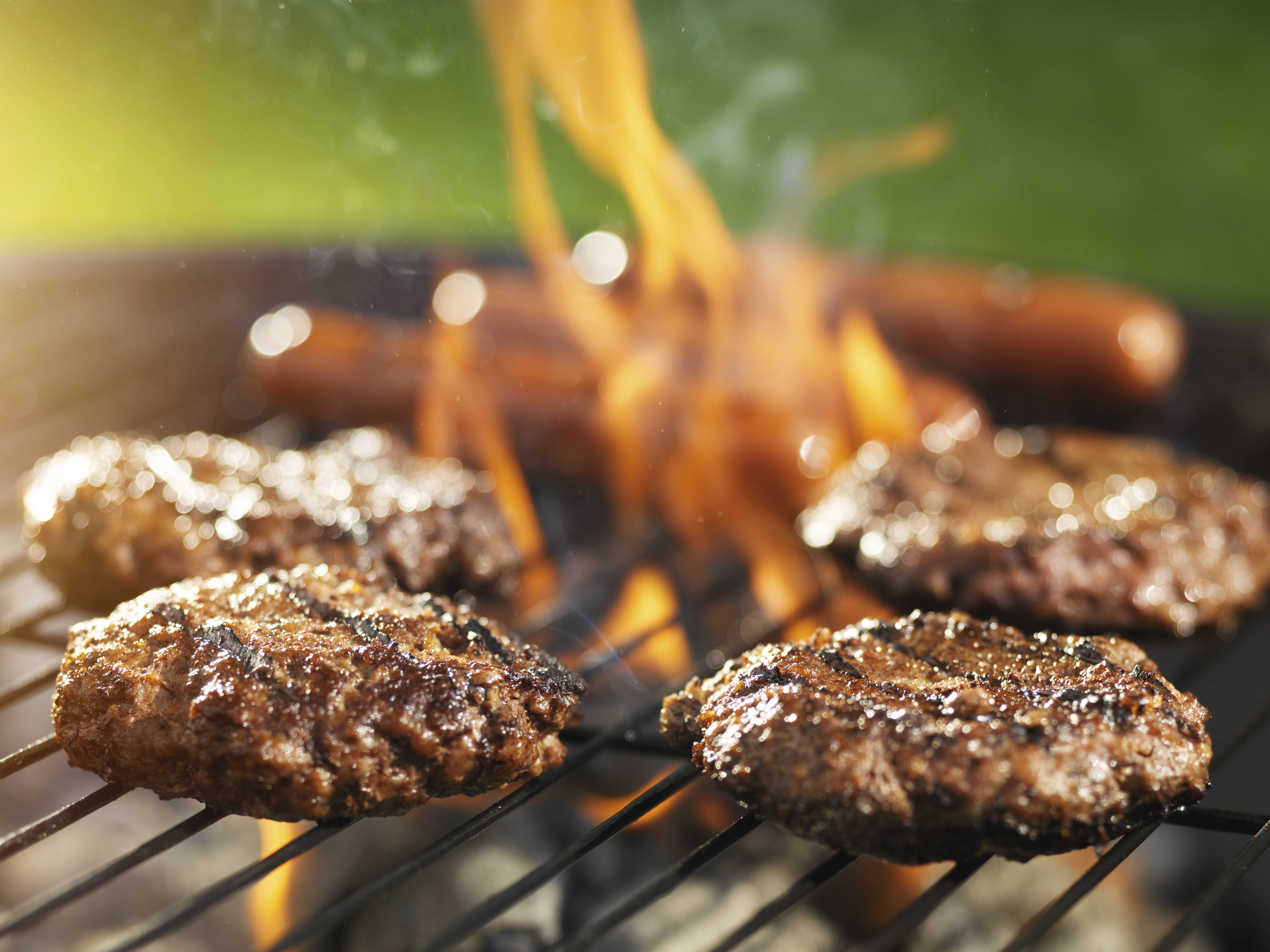 THANK YOU!
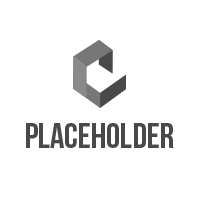 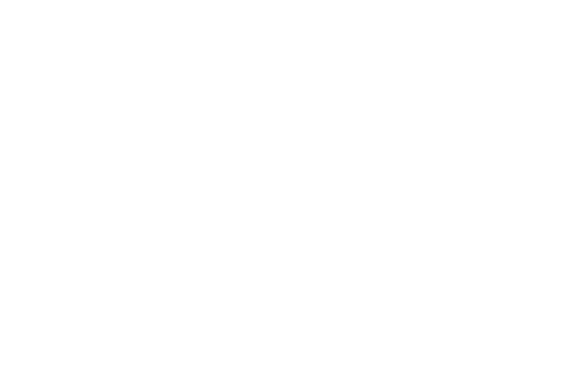 To thank you for 
your business, we’re offering 20% off your future orders through 
the end of July!